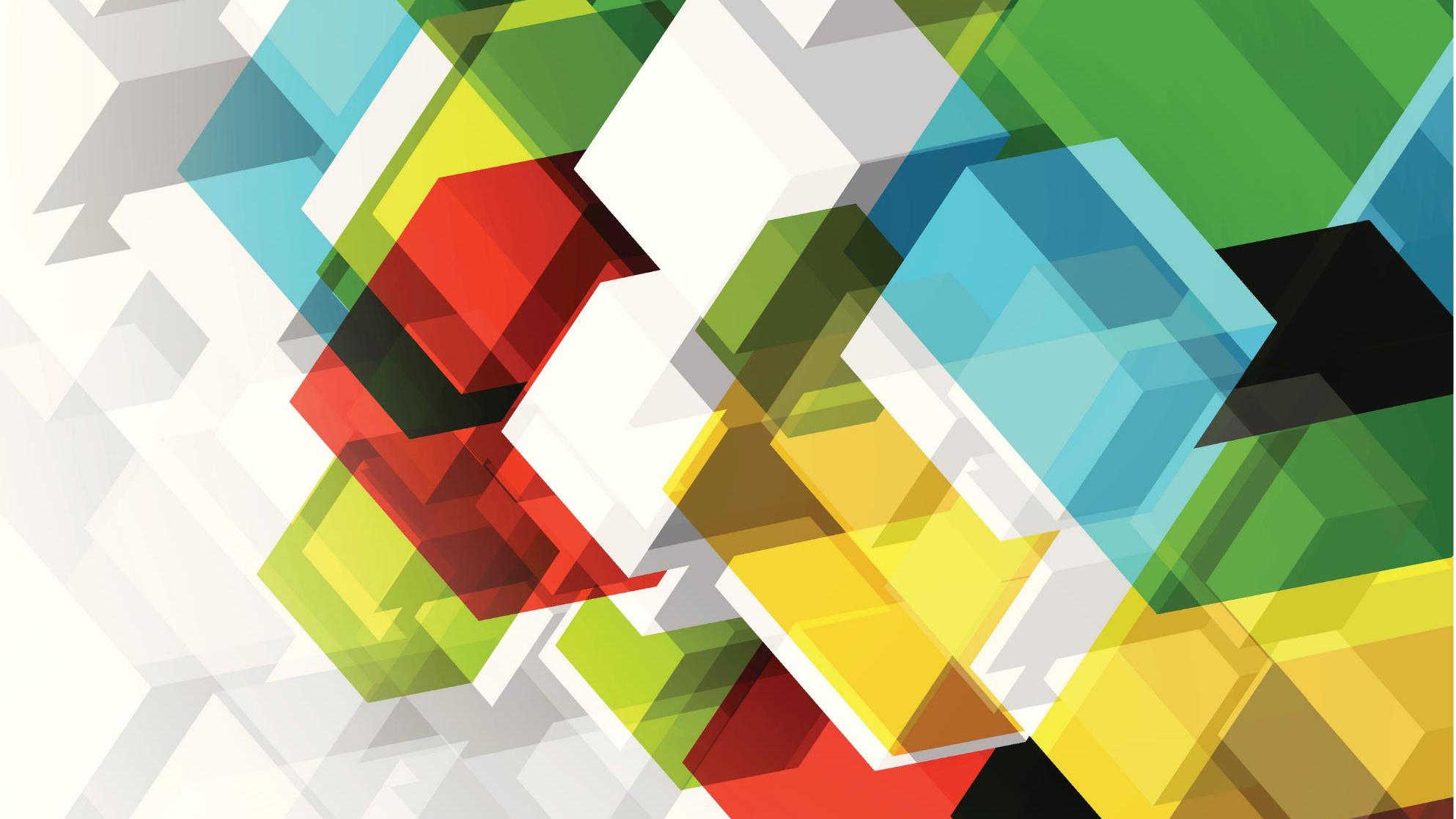 KIEDY POWSTAŁY
SŁYNNE DZIEŁA SZTUKI
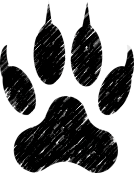 Izabela Kugiel-Abuhasna, Łowcy słów. Podręcznik popularnonaukowy dla cudzoziemców na poziomie B1, www.studiologia.edu.pl/lowcy
Oto lista 
najsłynniejszych 
dzieł sztuki na świecie.
Zamień rok ich powstania na ogólniejsze określenie.
Izabela Kugiel-Abuhasna, Łowcy słów. Podręcznik popularnonaukowy dla cudzoziemców na poziomie B1, www.studiologia.edu.pl/lowcy
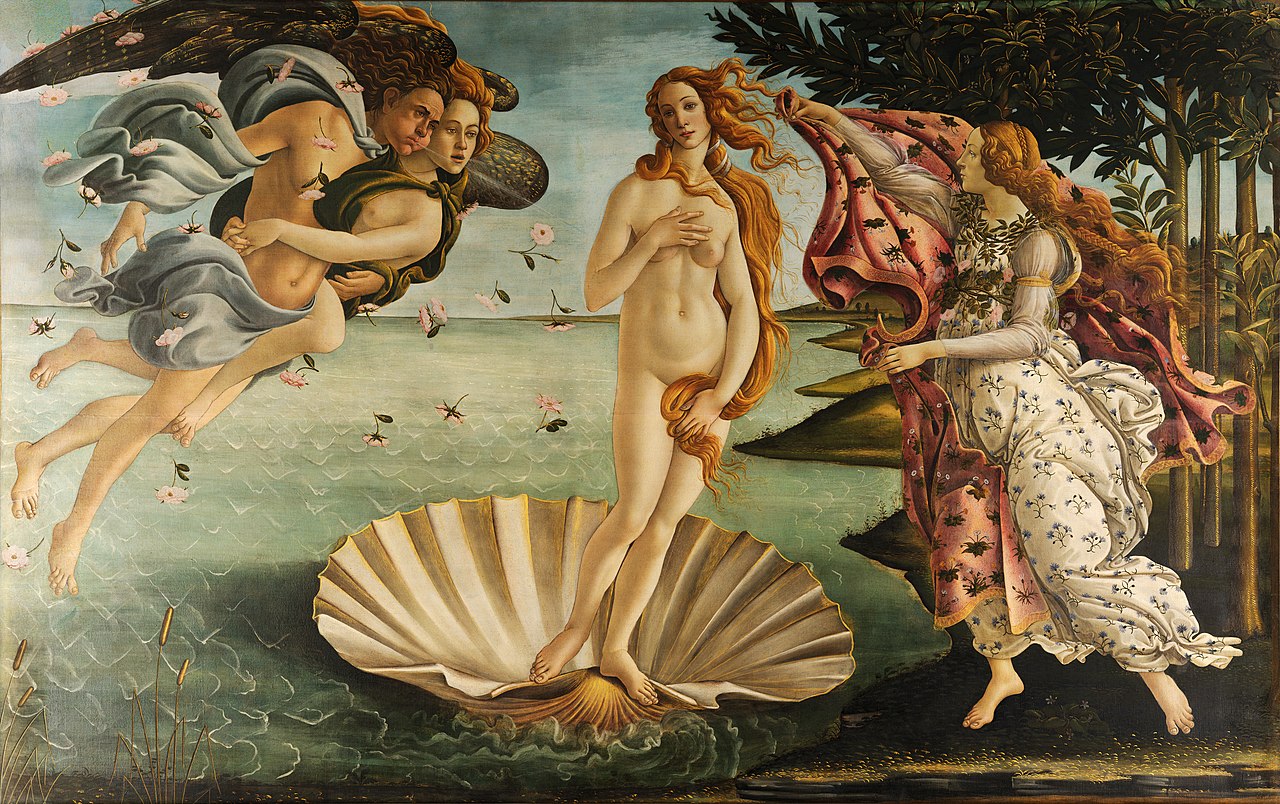 Narodziny Wenus
Sandro Botticelli
około 1485 r.
Obraz powstał 
w 2. połowie
XV wieku.
Izabela Kugiel-Abuhasna, Łowcy słów. Podręcznik popularnonaukowy dla cudzoziemców na poziomie B1, www.studiologia.edu.pl/lowcy
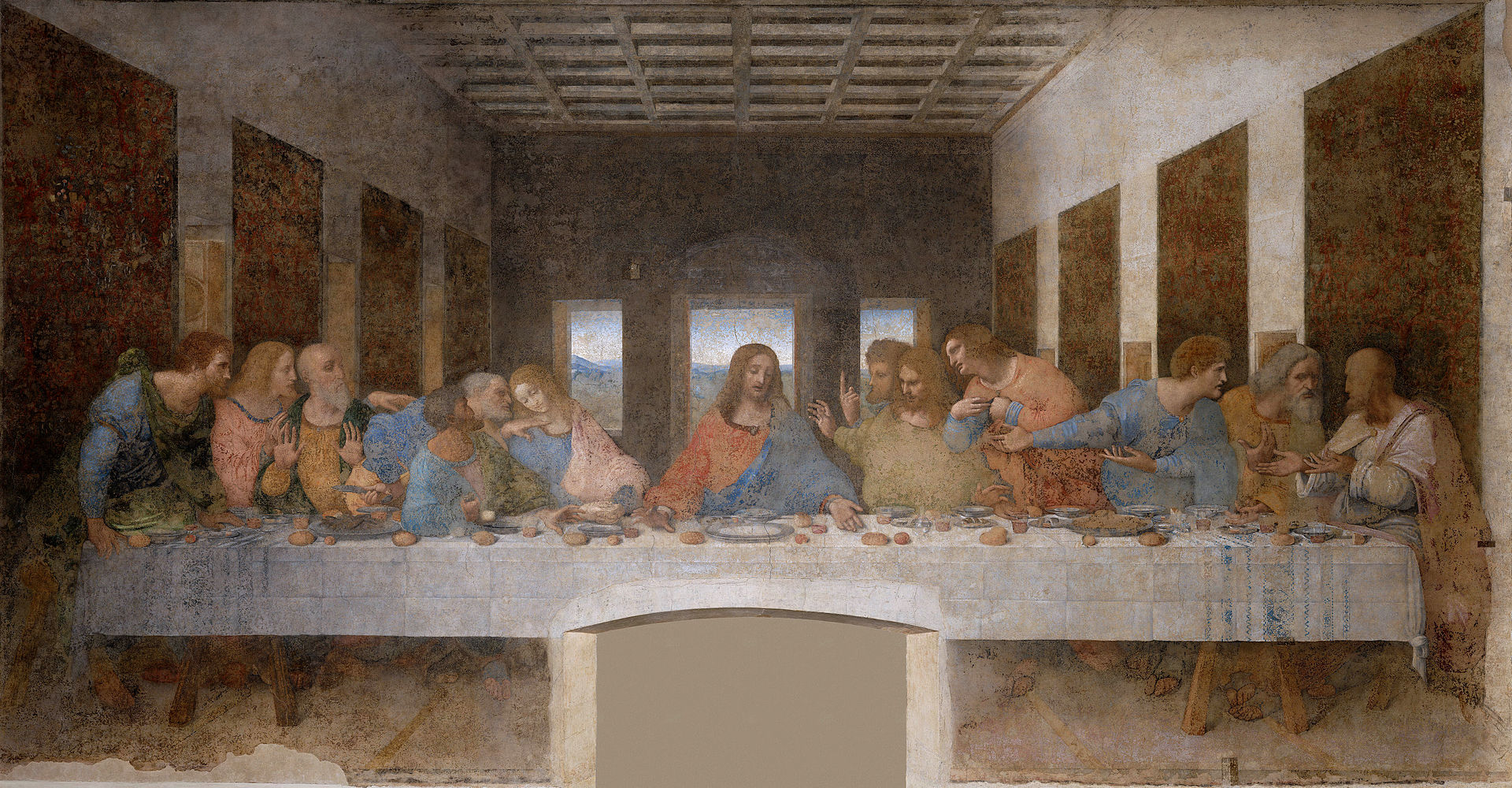 Ostatnia wieczerza
Leonardo da Vinci
między 1494 a 1498
Obraz powstał 
pod koniec
XV wieku.
Izabela Kugiel-Abuhasna, Łowcy słów. Podręcznik popularnonaukowy dla cudzoziemców na poziomie B1, www.studiologia.edu.pl/lowcy
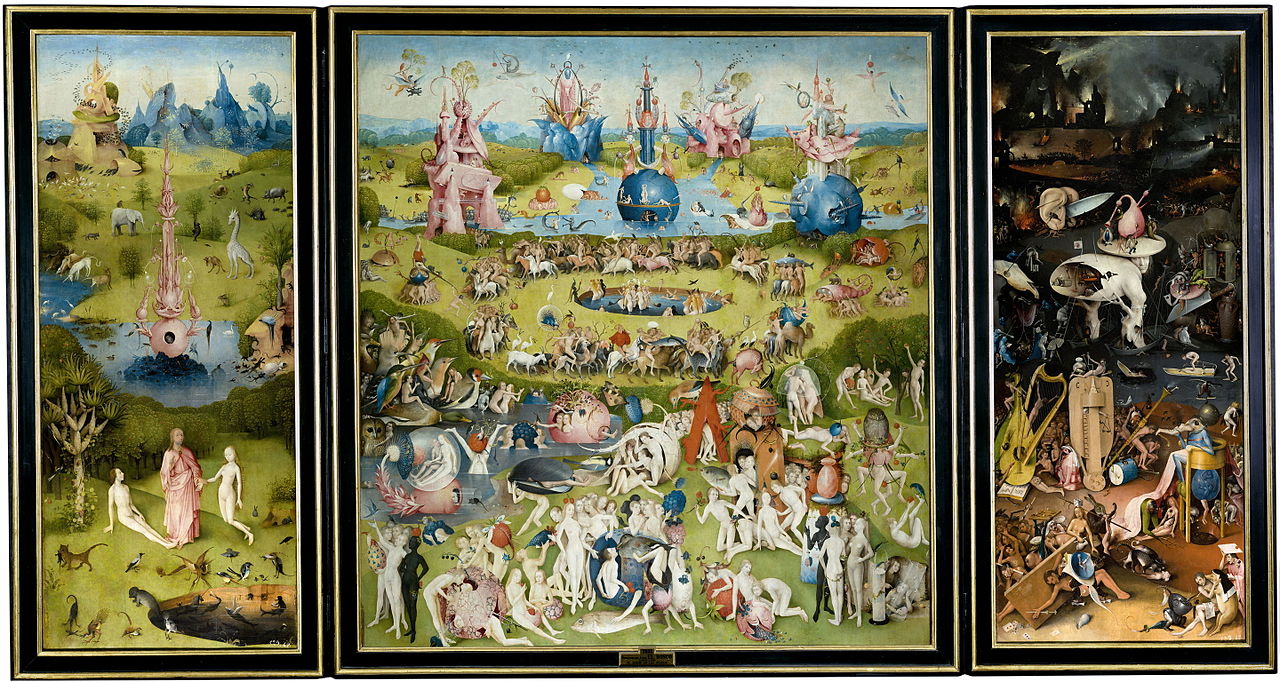 Ogród rozkoszy ziemskich
Hieronim Bosch
około 1500 r.
Obraz powstał 
na przełomie 
XV i XVI stulecia.
Izabela Kugiel-Abuhasna, Łowcy słów. Podręcznik popularnonaukowy dla cudzoziemców na poziomie B1, www.studiologia.edu.pl/lowcy
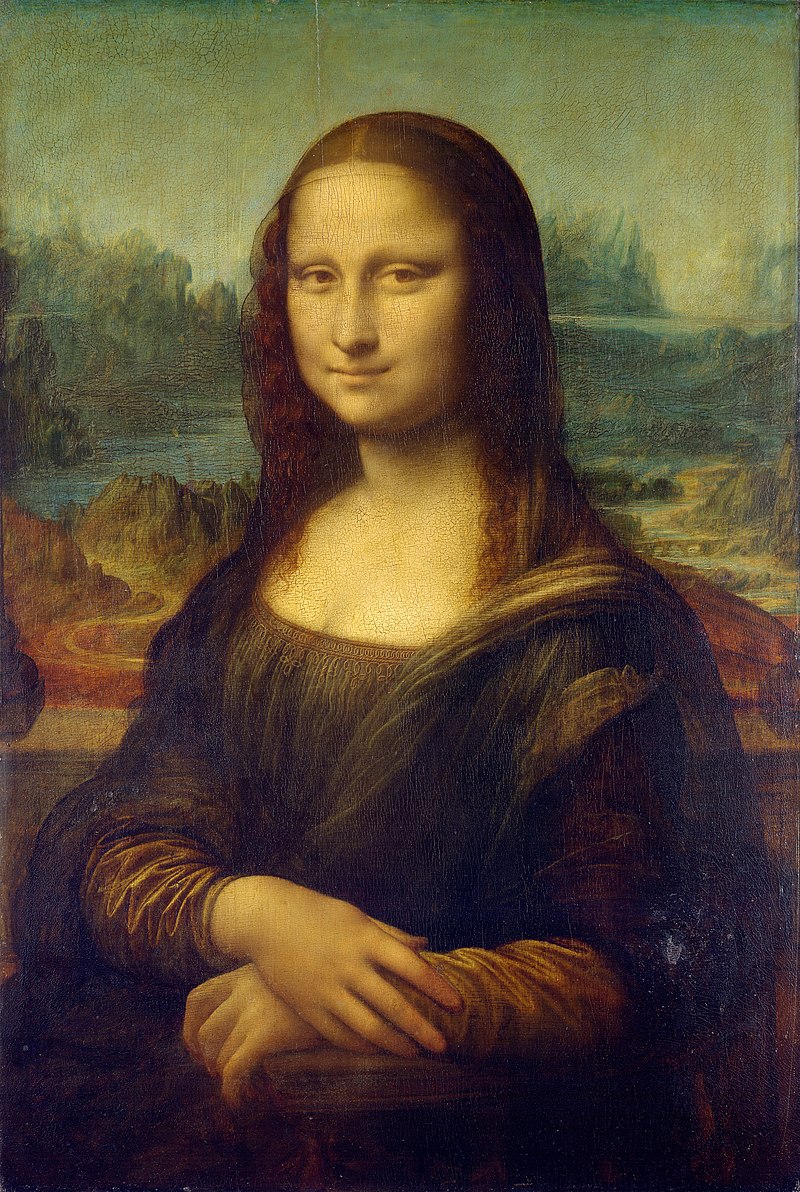 Mona Lisa
Leonardo da Vinci
(1503-1507 r.)
Obraz powstał 
na początku 
XVI wieku.
Izabela Kugiel-Abuhasna, Łowcy słów. Podręcznik popularnonaukowy dla cudzoziemców na poziomie B1, www.studiologia.edu.pl/lowcy
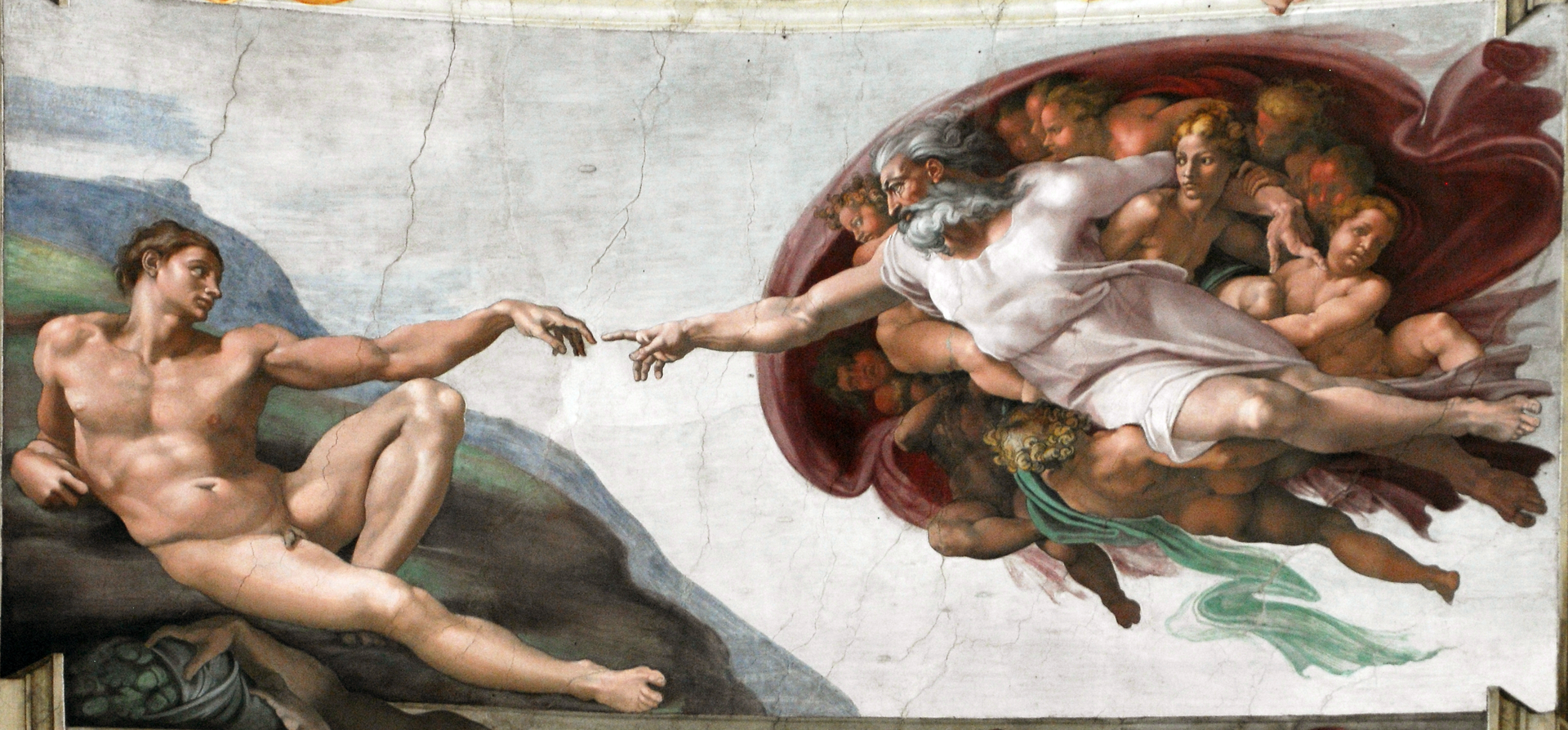 Stworzenie Adama
Michał Anioł
około 1511 r.
Obraz powstał 
na początku 
XVI stulecia.
Izabela Kugiel-Abuhasna, Łowcy słów. Podręcznik popularnonaukowy dla cudzoziemców na poziomie B1, www.studiologia.edu.pl/lowcy
Dziewczyna z perłą
Jan Vermeer
około 1664 r.
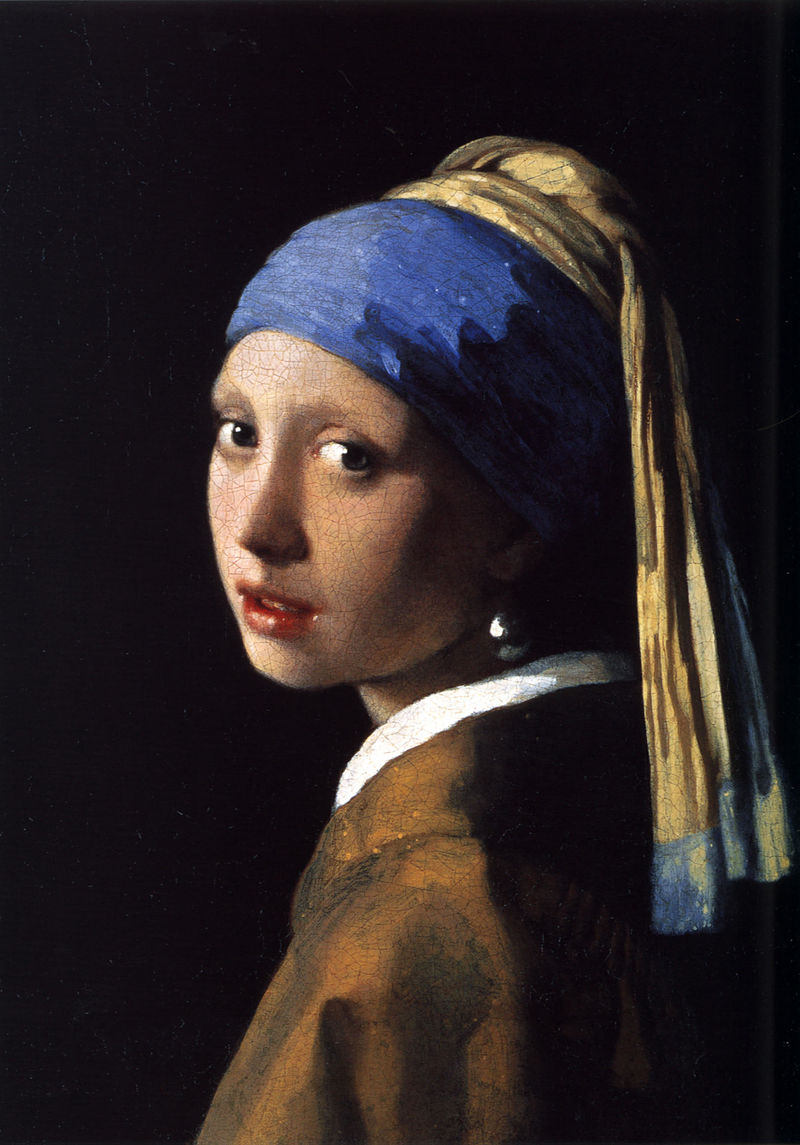 Obraz powstał 
w 2. połowie
XVII wieku.
Izabela Kugiel-Abuhasna, Łowcy słów. Podręcznik popularnonaukowy dla cudzoziemców na poziomie B1, www.studiologia.edu.pl/lowcy
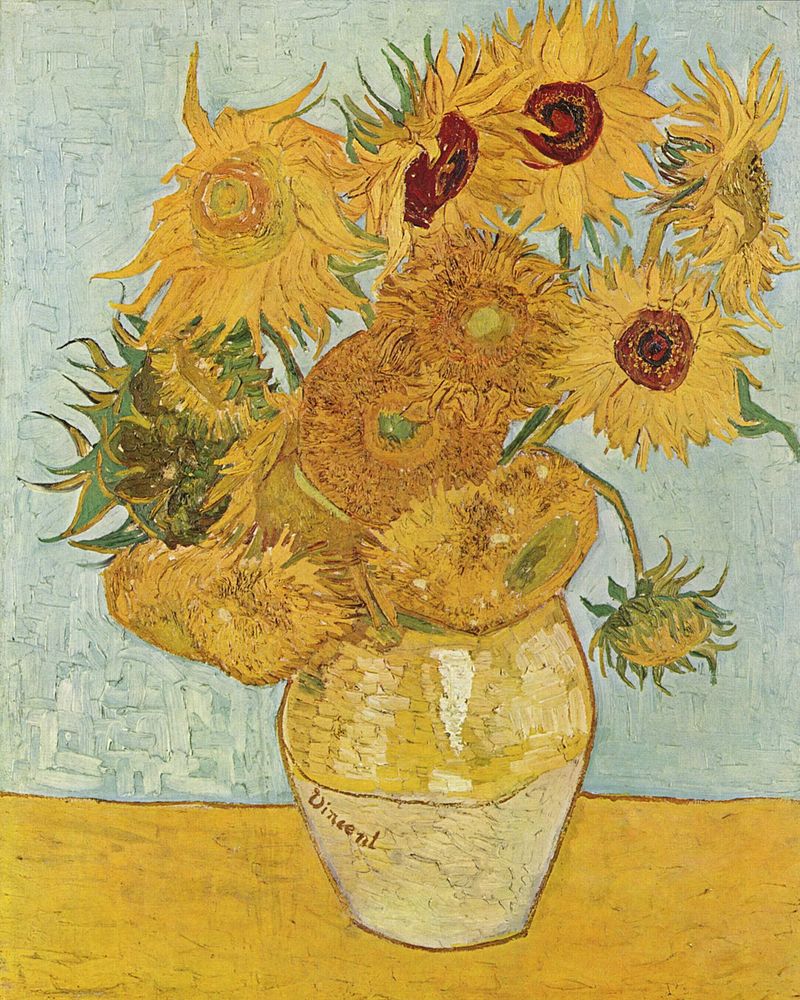 Słoneczniki  
Vincent van Gogh
1888 r.
Obraz powstał 
w latach 80.
XIX wieku.
Izabela Kugiel-Abuhasna, Łowcy słów. Podręcznik popularnonaukowy dla cudzoziemców na poziomie B1, www.studiologia.edu.pl/lowcy
Krzyk
Edward Munch
1893 r.
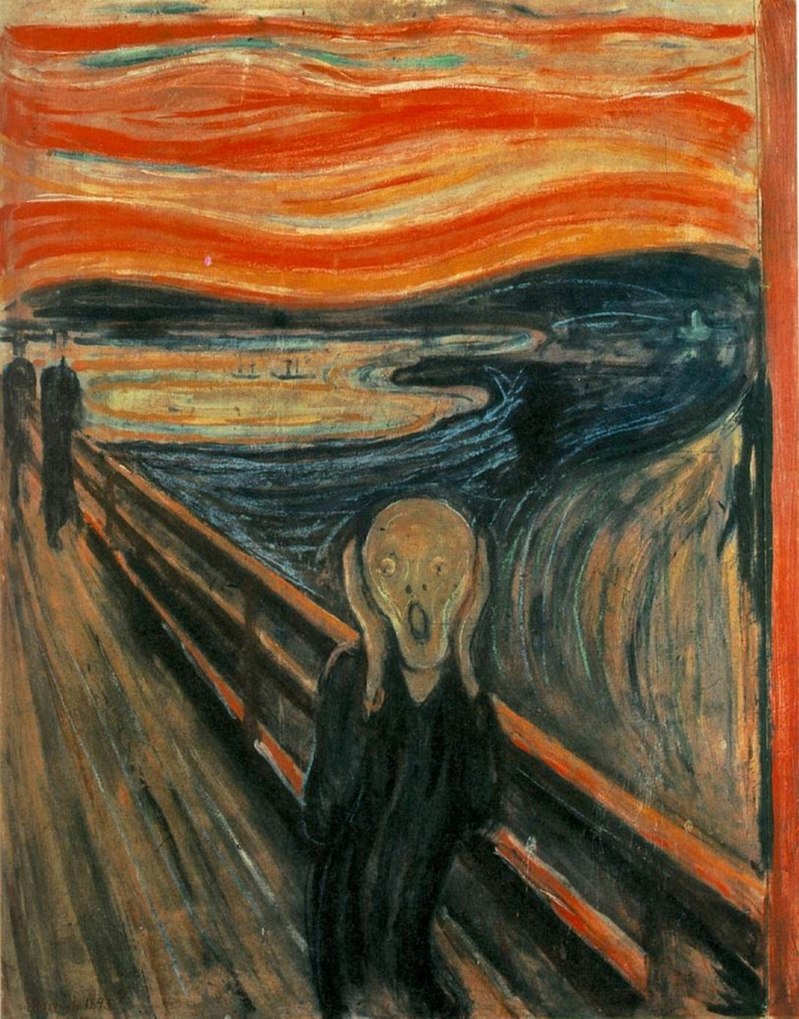 Obraz powstał 
pod koniec
XIX wieku.
Izabela Kugiel-Abuhasna, Łowcy słów. Podręcznik popularnonaukowy dla cudzoziemców na poziomie B1, www.studiologia.edu.pl/lowcy
Złota Adela
Gustaw Klimt
około 1907 r.
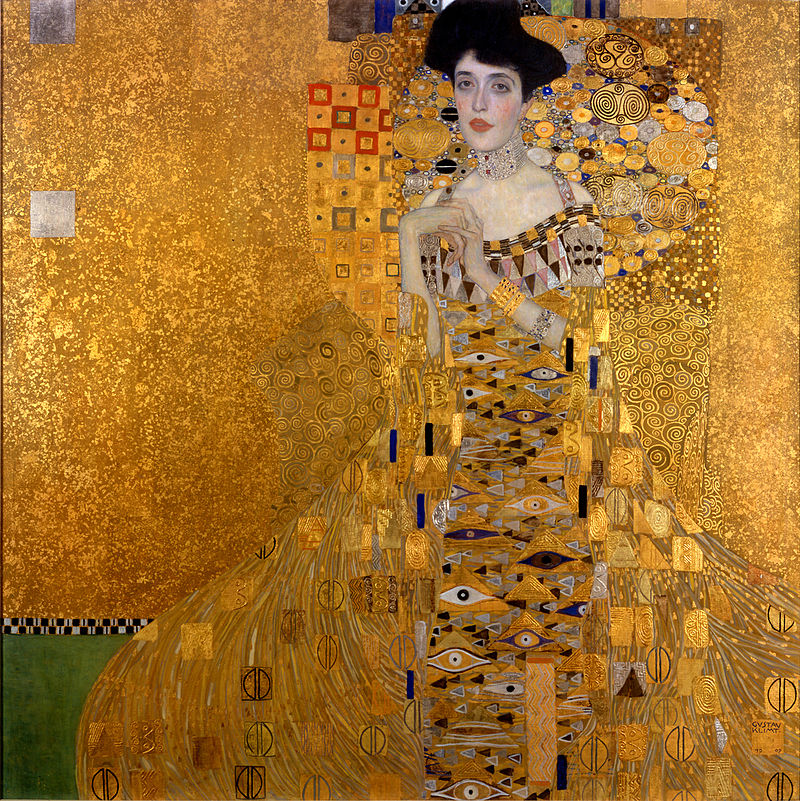 Obraz powstał 
w 1. dziesięcioleciu
XX w.
Izabela Kugiel-Abuhasna, Łowcy słów. Podręcznik popularnonaukowy dla cudzoziemców na poziomie B1, www.studiologia.edu.pl/lowcy
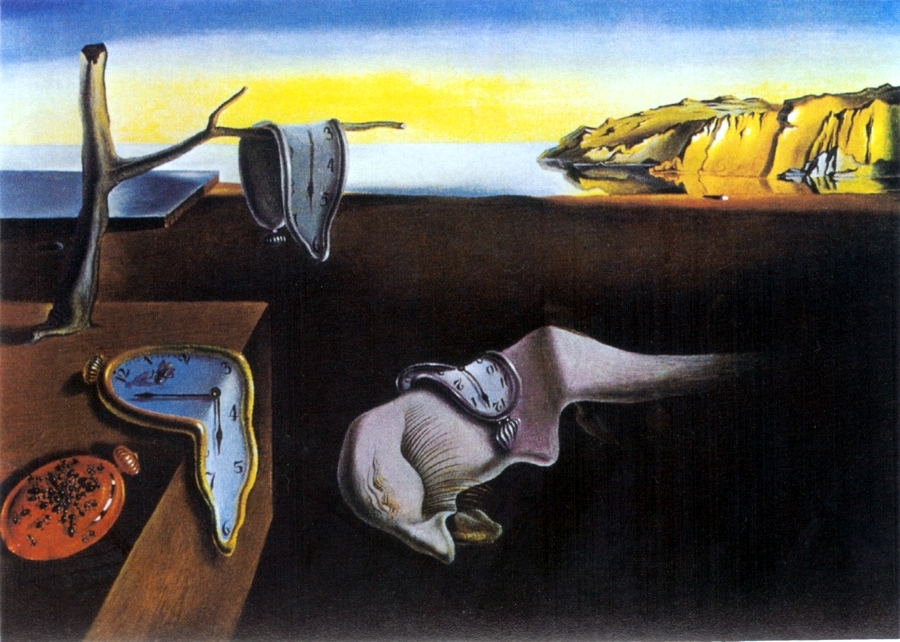 Trwałość pamięci
Salvadore Dali 
1931 r.
Obraz powstał 
w 2. połowie
XX wieku.
Izabela Kugiel-Abuhasna, Łowcy słów. Podręcznik popularnonaukowy dla cudzoziemców na poziomie B1, www.studiologia.edu.pl/lowcy
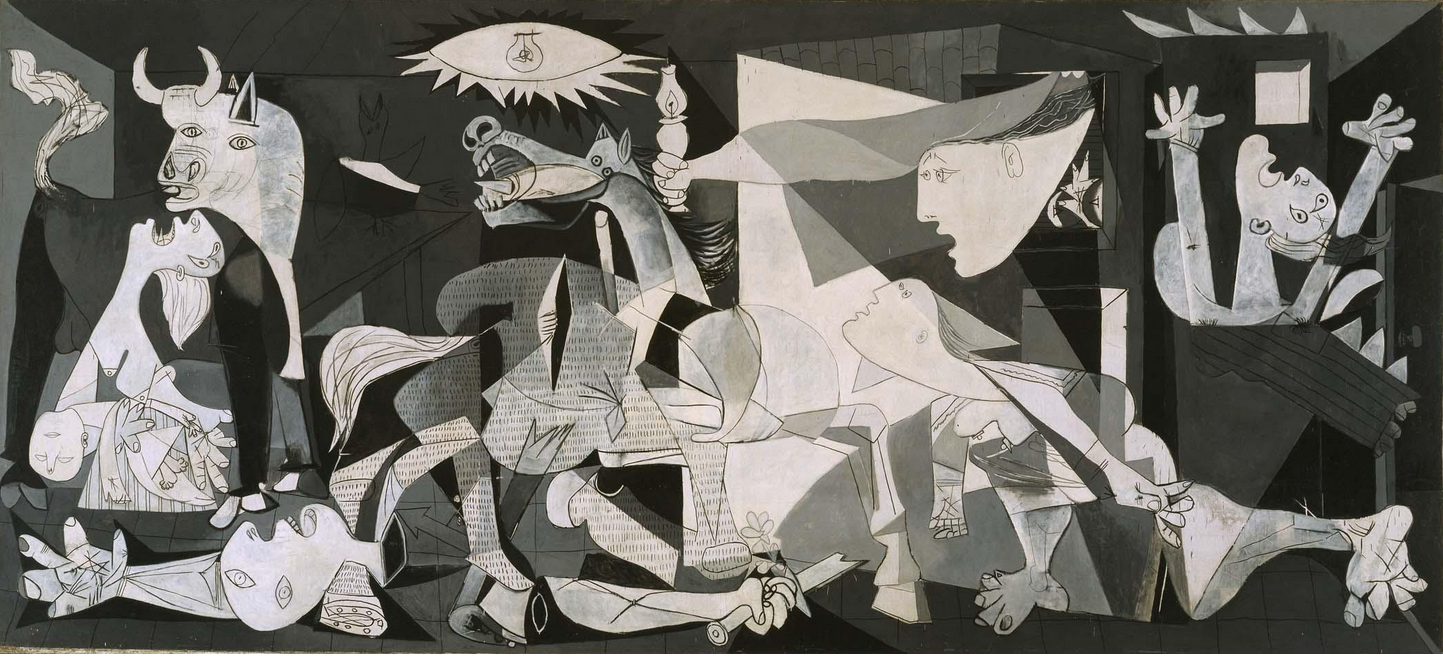 Guernica
Pablo Picasso
1937 r.
Obraz powstał 
w 4. dekadzie
XX wieku.
Izabela Kugiel-Abuhasna, Łowcy słów. Podręcznik popularnonaukowy dla cudzoziemców na poziomie B1, www.studiologia.edu.pl/lowcy
Miłosny uścisk wszechświata
Frida Khalo
1949 r.
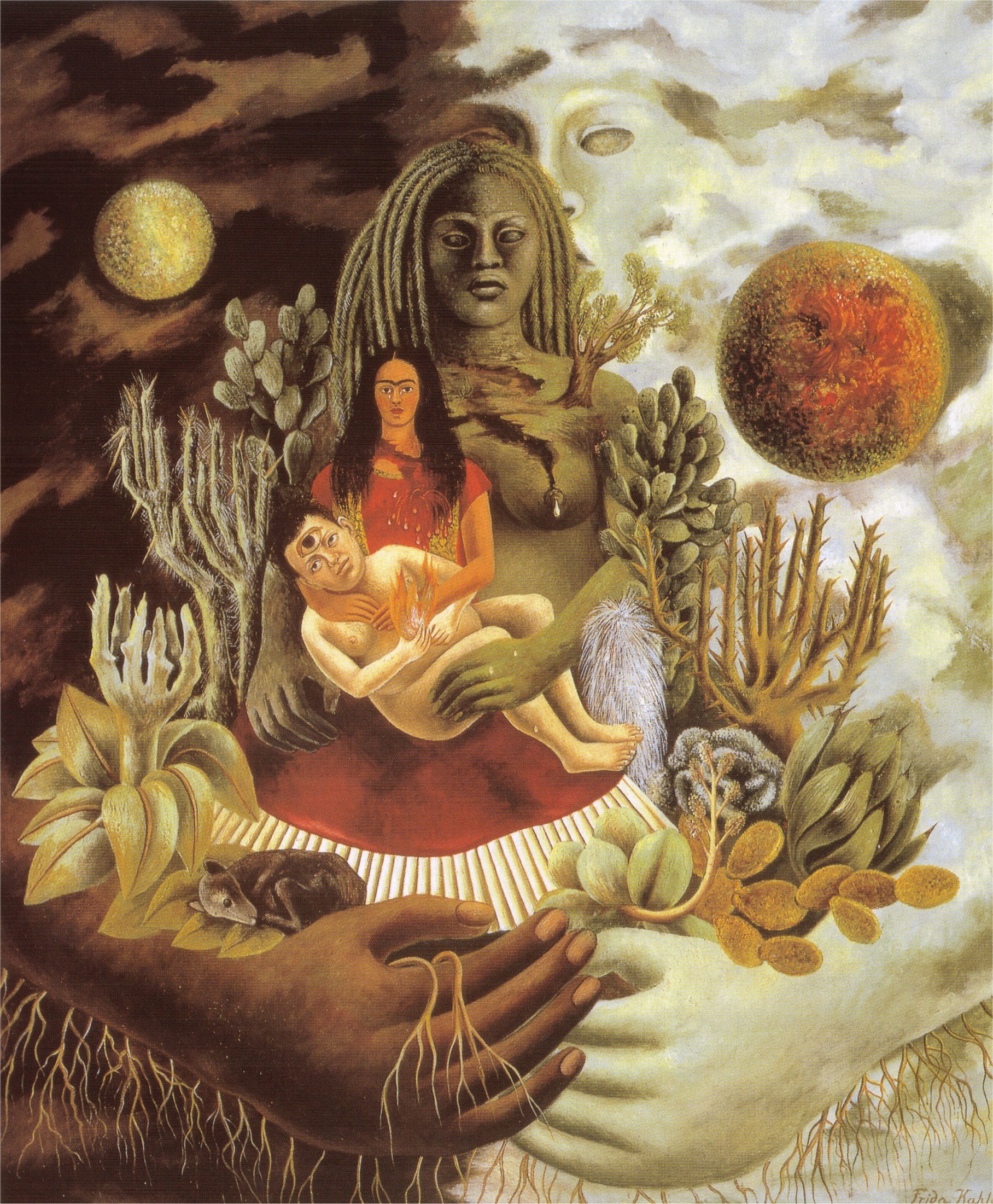 Obraz powstał 
w połowie XX w.
Izabela Kugiel-Abuhasna, Łowcy słów. Podręcznik popularnonaukowy dla cudzoziemców na poziomie B1, www.studiologia.edu.pl/lowcy
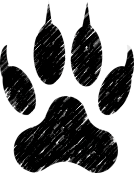 Izabela Kugiel-Abuhasna
Podręcznik Łowcy słów
Rozdział XI: Antropologia
Więcej prezentacji na stronie podręcznika
www.studiologia.edu.pl/lowcy